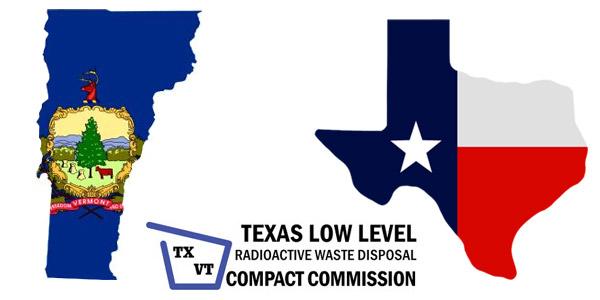 Brandon Hurley
John Salsman
Linda Morris
Stephen Raines
Presented at:  
Texas Low Level Radioactive Waste Disposal Compact Commission
Public Education Workshop
December 13, 2024
Presentation Overview
Role of the Compact
What is LLRW? 
NORM and NARM
Who or what is the TLLRWDCC?
What is a compact?
What is the role of the Compact
How do compacts interact with one another?
Overview of Public Law and 31 TAC 675.20-.24
Importance of preserving capacity for in-compact generators
Why the 35-day public comment period
TLLRWDCC Forms
What is in the application
Recent changes made to the import application and why
No fees for applications in Texas
What is in an agreement
When are applications not needed
What is a conditional removal letter
What is a curie release letter and why do we track curies
Five top errors made on TLLRWDCC Import Petition applications
Minor amendments defined
Low Level Radioactive Waste
Low-level radioactive waste (LLRW) has the same meaning as that term is defined in Section 2(9) of the Act (42 U.S.C. Section 2021b(9)), or in the host state statute so long as the waste is not incompatible with management and disposal at the compact facility. Section 2(9) of the Act, or 42 U.S.C. Section 2021b(9), defines low-level radioactive waste as radioactive material that is not high-level radioactive waste, spent nuclear fuel, or byproduct material.

Texas, the host state, defines low-level radioactive waste in Chapter 401 of the Texas Health and Safety Code as
 Radioactive material that:
(1) is discarded or unwanted and is not exempt by department rule adopted under Section 401.106;
(2) is waste, as that term is defined by 10 C.F.R. Section 61.2; and
(3) is subject to:
(A) concentration limits established under 10 C.F.R. Section 61.55, or compatible rules established by the executive commissioner or commission, as applicable; and
Low Level Radioactive Waste
(B) disposal criteria established under Title 10, Code of Federal Regulations, or established by the department or commission, as applicable.
(b) "Low-level radioactive waste" does not include:
(1) high-level radioactive waste as defined by 10 C.F.R. Section 60.2;
(2) spent nuclear fuel as defined by 10 C.F.R. Section 72.3;
(3) by-product material described by Section 401.003(3)(B);
(4) naturally occurring radioactive material waste that is not oil and gas NORM waste; or
(5) oil and gas NORM waste.
Other Radioactive Waste
NARM or naturally occurring or accelerator produced radioactive material is defined by rule by the Texas Department of State Health Services as any naturally occurring or accelerator-produced radioactive material except source material or special nuclear material. 

The Commission has no regulatory authority over NARM as it is not low level radioactive waste under the statutes.
What Is A Compact?
A low-level waste compact is an agreement between two or more US states to work together to dispose of low-level radioactive waste. The goal of these compacts is to manage low-level radioactive waste in a way that is safe and efficient, while also protecting the health and safety of the public.

All compacts have been approved by the member states and received authorization from the United States Congress.
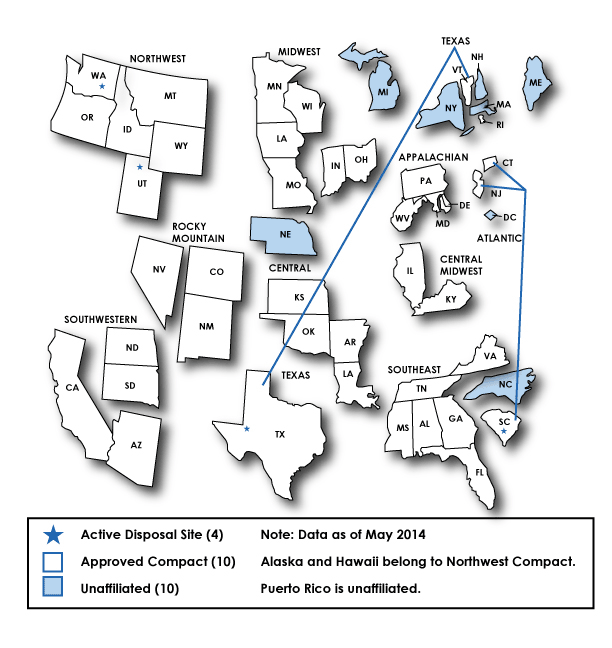 What Is The Role Of The Compact?
The Compact seeks to manage low-level radioactive waste generated within its boundaries, pursuant to the Low-Level Radioactive Waste Policy Act.

The United States Congress, by enacting the Compact, has authorized and encouraged Texas and Vermont to efficiently manage and dispose of low-level radioactive waste. 

Goals:
Protect the health, safety, and welfare of their citizens and the environment  
Provide for and encourage the economical management and disposal of low-level radioactive waste promote the health, safety, and welfare of the citizens and the environment of the party states 
Limit the number of facilities needed to effectively, efficiently, and economically manage low-level radioactive waste 
Encourage the reduction of the generation thereof 
Distribute the costs, benefits, and obligations among the party states
How Do The Compacts Interact?
Authorize waste for exportation or importation: Compacts allow waste to move between compacts through agreements and authorization for waste to enter or leave a the compact or state.
Cooperating to manage waste: The party states in the compacts recognize their responsibility to manage radioactive waste within their borders. Compacts cooperate to manage radioactive waste moving between states by respecting each compact’s rules, restrictions and authorizations.
Conducting research: Commissions can conduct research to help with the management and disposal of radioactive waste. Compacts participate in a forum regularly to keep update on changing practices and facilitate dialogue on relevant issues. 
Recommending regulations: Commissions can recommend and implement regulations to help with the management and disposal of radioactive waste.
Preparing contingency plans: Commissions can prepare plans in case a regional facility is closed. 
Entering into temporary agreements: Commissions can enter into temporary agreements for emergency disposal.
Rules
31 Texas Administrative Code 675.1 – 1995 – 2045 Waste Disposal Volume Estimate 
31 Texas Administrative Code 675.20 – Definitions
31 Texas Administrative Code 675.21 – Exportation of Waste for Disposal
31 Texas Administrative Code 675.22 – Export of Waste for Processing and Return for Disposal
31 Texas Administrative Code 675.23 – Importation of Waste for Disposal
31 Texas Administrative Code 675.24 –  Exportation and Importation of Waste (Management Rule)
31 Texas Administrative Code 675.25 Capacity Reservation for Small Quantity Generators
Overview of Public Law
Public Law 105–236, also known as the Texas Low-Level Radioactive Waste Disposal Compact Consent Act, is a law that grants Congress' consent to the Texas Low-Level Radioactive Waste Disposal Compact. The compact's purpose is to establish a framework for cooperation between states to manage low-level radioactive waste. 
The compact's policies include: 
Protecting the environment and citizens: Promoting the health, safety, and welfare of the citizens and environment of the party states 
Limiting the number of facilities: Limiting the number of facilities needed to manage low-level radioactive waste 
Distributing costs, benefits, and obligations: Distributing the costs, benefits, and obligations among the party states 
Reducing waste generation: Encouraging the reduction of the generation of low-level radioactive waste
31 Texas Administrative Code § 675.24
31 TAC 675.24, the so-called Management Rule, became effective in 2018, and requires the reporting of certain low-level radioactive waste that was imported for (1) management or (2) disposal at facilities other than the Compact Waste Facility. The rule applies only in the host state. 

The rule was adopted to facilitate the gathering of information by requiring reporting after the LLRW enters the state, rather than requiring approval for the importation of certain categories of LLRW.
Management Rule Revision
After a review of the 2018 Management Rule, the TLLRWDCC began a revision process to more clearly answer the question:  If LLRW is entering Texas and not going to the CWF, where is it going?  The revision is expected to be completed early in 2025.
[Speaker Notes: Curies and volumes.]
Importance Of Preserving Capacity For In-Compact Generators
Texas preserves capacity for in-compact generators of low-level radioactive waste because, as the host state in the Low-Level Radioactive Waste Disposal Compact, it has a legal obligation to provide disposal options for radioactive waste generated within its borders and Vermont, ensuring equitable access to a safe disposal facility while also managing the volume of waste received and maintaining safety standards.
The TLLRWDCC has a Capacity Committee to insure adequate space for in-compact generators.
[Speaker Notes: Do we want to discuss the breakdown of percentages of imported versus in-compact?  Total curies and volumes at CWF?]
Public Comment Periods
The 35-day public comment period for the Texas Low-Level Radioactive Waste Compact Commission before approving waste to enter the compact is designed to allow for significant public input and transparency regarding the potential environmental and health impacts of accepting radioactive waste within the state, ensuring that all concerns are heard and addressed before a decision is made to allow waste disposal within Texas borders. The Commission adopted this by rule in Texas Administrative Code 675.23 in 2012.
Approval for exportation of waste out of the Compact requires a 15-day public comment period. The Commission adopted this by rule in Texas Administrative Code 675.21 in 2022.
[Speaker Notes: Exceptions?  Emergency exports.]
TLLRWDCC Forms
Texas Administrative Code 675.23 requires an import applicant to deliver a copy of the import application (Importation Form) and any supplements or amendments to the TLLRWDCC, the Compact Facility operator (WCS) and the Texas Commission on Environmental Quality (TCEQ), by electronic mail and by United Parcel Service (UPS) or FedEx delivery service.

Irradiated hardware importation requests must be submitted on a separate (Importation Form) from other wastes.  Requests for over 15,000 curies, if approved, will be entered into on a conditional basis.  Please see the Curie Limit Policy Paper for the importation requests of over 15,000 curies.

In order to meet this requirement, all import applications and any supplements or amendments must be sent by certified mail and by United Parcel Service (UPS), US Postal Service (USPS), or FedEx delivery service to the addresses below.  Phone contact information is also provided.

Brokers/Processors are now able to use a standardized form preferred by the Compact Commission for indicating each of the generators included in their import application.  Click on the bolded text to access the Generator Authorization Form.
What Is In The Application
Applicant Information

Entity Name 

Contact Person 

Email

Phone 

Website / URL

Business Address

Mailing Address (if different)
What Is In The Application
Generator Specification

Applicant is 
Generator 
Broker 
Licensed Waste Processor Broker
Licensed Waste Collector Broker 
Licensed Waste Collector  
Processor Department of Defense

Is waste from a "small quantity generator"? Yes or No
[Speaker Notes: Define small quantity generator]
What Is In The Application
Agreement Period

Current fiscal year is Sept 1 to Aug 31 of the following year.
What Is In The Application
Waste Proposed for Importation
Waste Volume (Cubic Feet) 
Waste Radioactivity (Curies) 
Waste Classification 
Class A, B or C
Waste Form 
Stable and/or Unstable
Does the proposed waste consist solely of sealed sources? No or Yes
Compact and/or unaffiliated state, territory, possession, or district of the United States where the waste was generated (please list) 
Waste Description 
Current Location of the Waste
What Is In The Application
Compliance

Does Applicant have any unresolved violation(s), complaint(s), unpaid fee(s), or past due report(s) with the Texas Low-Level Radioactive Waste Disposal Compact Committee? 

Does Applicant have any unresolved violation(s), complaint(s), unpaid fee(s), or past due reports associated with radioactive waste receipt, storage, handling, management, processing, or transportation pending with any other regulatory agency with jurisdiction to regulate radioactive material including, without limitation, TCEQ?
What Is In The Application
Certifications
Applicant hereby certifies the following:
The information provided herein is complete, accurate, and correct. 
The waste proposed for importation is not waste of international origin. 
The low-level radioactive waste for which this Import Application is submitted will be packaged and shipped in accordance with applicable state and federal regulations and is acceptable for disposal at the Compact Facility. 
The person submitting this Import Application is authorized by the Applicant to commit Applicant to each and every obligation and condition set forth herein and in the Agreement for Importation of Non-Party Compact Waste. A copy of a written document containing such authorization must be attached to this Import Application. 
Applicant has delivered to the specified disposal facility and TCEQ a copy of this Application for Importation of Compact Waste (along with any supplement or amendment thereto). 
If any box is left unchecked, the Commission will assume that requirement was not met.
What Is In The Application
Authorized Signatory
 
Attachments/Comments and Other Applicable Documents

Affidavit
Recent Changes to Application
Current Location of Waste was added as the Commission needs to know if the waste has entered the Compact or if the applicant is still gathering, processing or collecting the waste.

An affidavit was added to the application to ensure accuracy and truthfulness in reporting from the applicant.
No Fees For Applications In Texas
The Commission has no fees for applications to import or export waste. The TLLRWDCC receives funding from the Texas Legislature.
What Is An Agreement
An import agreement with the TLLRWDCC is a contract that authorizes the importation of low-level radioactive waste into the state for disposal.

Agreement Terms
Representations and warranties of the importing entity regarding their duties to send waste only according to the terms in the agreement and their application	
Possible revocation or suspension for non-compliance with the agreement or state or federal laws
Conditions related to compliance with other compact rules
Conditions related to specific allowance for types of waste, volume and activity, and source of the waste.
The agreement remains in effect for the term specified in the agreement, unless it is amended or revoked
When Applications Are Not Needed
An application is not necessary when:

Radioactive material is transferred within the State of Texas for treatment.

Waste from inside the Compact, Texas or Vermont, is sent to WCS for disposal.

Very low-level A waste is sent to WCS for disposal at the RCRA facility.
Conditional Removal Letter
Terms for some agreements include the need for a conditional removal letter before waste may be imported to the Compact. A written request must be submitted by the agreement holder to the Commission administration.
If an importer brings waste from another compact that requires export authorization or from the Northwest Compact.
If a broker, waste processor or waste collector must obtain generator and/or export authorizations prior to importation.
Curie Release Letter
Terms for some agreements include the need for a curie release letter before waste may be imported to the Compact. A written request must be submitted by the agreement holder to the Commission administration.
If an importer requests more than 15,000 curies in a agreement, the agreement contains specific language that the agreement is contingent on the availability of curies under the 275,000 cap on curies per fiscal year set by the Texas Legislature in statute. 
Agreement holders must request in writing to Commission administration a curie release letter at least 15 days before shipments to Texas.
Minor Amendment
A minor amendment may be obtained if an agreement holder needs to change the origin of waste, agreement period or some other minor issue not related to volume, activity or waste stream. A minor amendment requires only the approval of administration and the Chairman of the Commission.
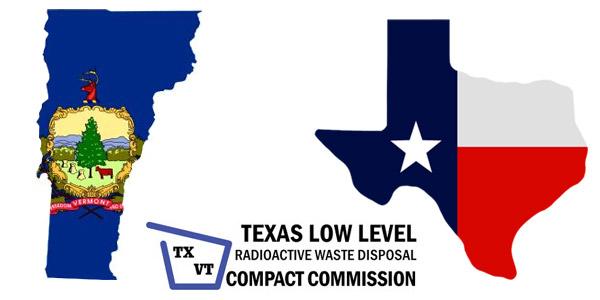 http://www.tllrwdcc.org/

Stephen Raines, Executive Director :  512-350-6241
stephen.raines@tllrwdcc.org
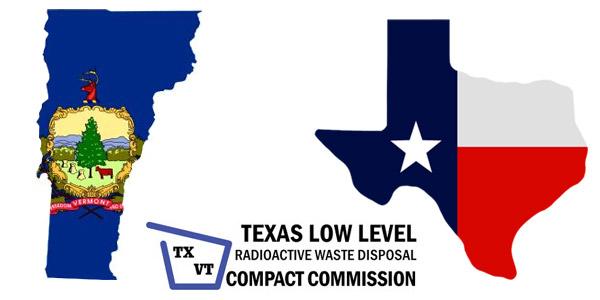 John Salsman
Linda Morris
Stephen Raines
Presented at:  
Texas Low Level Radioactive Waste Disposal Compact Commission
Public Education Workshop
December 13, 2024
Presentation Overview
Role of Generators and Brokers/Waste Processors
What is a Generator and why does it matter? 
Use of intermediaries such as brokers
Services other than disposal:  recycling, processing, storage
Why does the Commission ask for an explanation of self-generated waste by brokers and waste processors?
Texas generated waste streams suitable for export
Foreign material and perhaps americium
OSRP and SCATR
Significance of NRC 540 series forms
 
Questions and Answers
What Is A Generator
What is a Generator and why does it matter?  (Technical Position Paper on Establishing a Generator)
The Commission’s perspective centers around “last beneficial user”
Brokers are not the last beneficial user
Processors are not the last beneficial user (some exceptions)
Recyclers are not the last beneficial
The entity that changes the status of an item from “licensed radioactive material” to “low-level radioactive waste” may or may not be the last beneficial user
Texas and Vermont are the party States of the Texas Compact
The Commission, in part, works to ensure that the State of Texas and Andrews County collect the appropriate fees for non-party LLRW disposed at the CWF
Use Of Intermediaries Such As Brokers
The Commission recognized early on that many thousands of entities across the nation possess radioactive materials

A significant percentage of these entities do not possess the technical expertise and sophistication to package, classify, and ship radioactive waste in compliance with State, NRC, and DOT regulations and the WCS WAC

Nonetheless, the above entities generate LLRW that must be disposed of properly to protect public health, safety and the environment

Brokers serve a vital need to help the above entities ensure their LLRW is disposed of safely, properly, and likely at a more economical cost
Services Other Than Disposal
Services other than disposal:  recycling, processing, storage
Recyclers can help provide a pathway for radioactive material licensees that may have sealed sources that are no longer needed, but still have a useful life
Can function somewhat similarly to brokers

Waste Processors
Assist generators with volume reduction and changes to waste form, may also act as a broker

Storage
Self-generated Waste ByBrokers And Waste Processors
Why does the Commission ask for an explanation of self-generated waste by brokers and waste processors?
As indicated above, brokers and processors do not generally generate LLRW
Therefore, self-generation by these entities requires a detailed explanation
Helps to ensure that waste attribution is clear for any future concern or need
Texas Generated Waste Streams Suitable For Export
WCS may be able to process these streams for disposal, but they have generally not opposed export
Bulk liquids
Scintillation cocktails and vials
Animal carcasses
Foreign Material and Americium
The Commission does not base an acceptance decision on the country that “provided” the radioactive material
Decision is based on who (company or entity) that owned and had last beneficial use of the source
The disposal of americium is allowed at the CWF if: 
it meets the requirements of waste classification under 10CFR Part 61, 
it meets the WCS WAC and, 
it is a waste stream that is approved for disposal by TCEQ.  
The Commission does not generally consider who/where the americium was manufactured
Waste generated by the U.S. Government, regardless of generation location, may be disposed of at the CWF, if it meets the above criteria
The Commission has on multiple occasions rejected waste that could have been generated internationally
OSRP and SCATR programs
Both are DOE initiatives
OSRP generally focused on very high activity sources
Cesium and Cobalt
DOE takes ownership at the generator site
Not generally disposable at the CWF
SCATR
Typically administered through the CRCPD
Broker(s) is contracted to take and dispose of sealed sources
Multitude of radioisotopes and activities
Pays a portion of the disposal cost
Southeast Compact also has a program
Significance of NRC 540 Series Forms
Generally signifies the material is LLRW
Provides the details!
The Commission often scrutinizes this information
Top Five Errors Made On TLLRWDCC Import Petition Applications
Checking the “Small Quantity Generator” box improperly
Incorrect or missing information regarding the origin of the waste
Not including all waste streams
Typographical errors for the waste volume and/or radioactivity
Not including location of waste
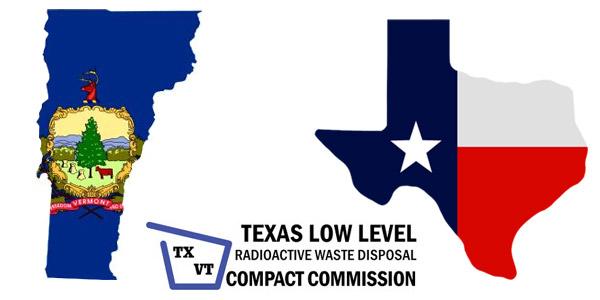 http://www.tllrwdcc.org/

Stephen Raines, Executive Director :  512-350-6241
stephen.raines@tllrwdcc.org